A Nordic Council of Ministers programme 2021–2024
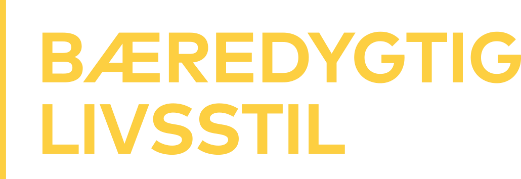 Your name here
6 December 2021
1
Sustainable Lifestyle in the Nordic Region
The purpose of this programme is to help make it easier to live sustainably in the Nordic Region; to make sustainable lifestyle choices; and to accelerate 
the normalisation of a sustainable lifestyle.
2
SUSTAINABLE LIFESTYLE
06-12-2021
Massive private consumption in the Nordic Region may prevent us from reaching our climate goals. We need to make it easier to choose sustainable solutions.
–  Paula Lehtomäki
3
SUSTAINABLE LIFESTYLE
06-12-2021
A cross-sectoral programme
The programme’s six projects examine our lifestyle challenges 
through a unique combination of multifaceted perspectives and disciplines: 

Sustainable and healthy food systems
Sustainable cultural experiences in the Nordic Region
The Nordic Swan Ecolabel’s contribution to realising the Nordic Council of Ministers’ vision and climate goals 
Sustainable education in the Nordic Region 
Sustainability, lifestyle and consumption from a gender perspective
Good Life Goals – A communications initiative by and for young people
SUSTAINABLE LIFESTYLE
4
06-12-2021
It must be easy to make sustainable choices in everyday life
This programme will contribute to:
policy development and implementation tools
citizens’ knowledge and competences
accelerating behavioural and cultural change
SUSTAINABLE LIFESTYLE
5
06-12-2021
[Speaker Notes: - politikudvikling og værktøjer, som gør vores forbug mere bæredygtigt og gør det enklere for forbrugere i Norden at træffe bæredygtige valg. 
- viden og kompetancer inden for bæredygtig livsstil, skabe en bedre forståelse af hvad dette innebærer og give borgere i Norden bedre forudsætninger for at træffe bæredygtige valg.
- at fremskynde adfærds- og kulturændringer i retningen af et mere bæredygtigt forbrug gennem best practice-eksempler og inspirerende kommunikation]
Sustainable and healthy food systems
This project will create, promote and share knowledge about sustainable food systems in a Nordic context. 

Specifically, the project will map ongoing and planned initiatives, analyse and recommend new strategic proposals, and launch knowledge-generating and policy-developing activities.
SUSTAINABLE LIFESTYLE
6
06-12-2021
Sustainable cultural experiences in the Nordic Region
This project will promote new initiatives, ideas, tools and knowledge about greener cultural production and consumption in the Nordic region.

The project will also contribute to shared experiences relevant to the development of culture-based and greener travel.
SUSTAINABLE LIFESTYLE
7
06-12-2021
[Speaker Notes: Text and three images]
The Nordic  Ecolabel’s contribution to realising the Council of Ministers’ vision
This project will ensure that new product areas can use the Ecolabel, and facilitate quicker revisions of the existing requirements for products. 

It will also ensure increased visibility of the Nordic Swan Ecolabel as a tool to achieve more sustainable consumption and, via digital solutions, make it easier to find Nordic eco-labelled goods.
SUSTAINABLE LIFESTYLE
8
06-12-2021
Sustainable education in the Nordic Region
The project aims to boost sustainable development in education, with a focus on the role of teachers and their competencies.
SUSTAINABLE LIFESTYLE
9
06-12-2021
Sustainability, lifestyle and consumption from a gender perspective
This project will take a closer look at differences in women’s and men’s lifestyles and consumption in the Nordic countries. Analysing sustainability and lifestyle from a gender perspective will improve the understanding of, and opportunities for, sustainable consumption.
SUSTAINABLE LIFESTYLE
10
06-12-2021
Good Life Goals – A communications initiative  by and for young people
This project aims to raise awareness of Agenda 2030 through the use of  Good Life Goals. 

The purpose is to provide a platform for young people in the Nordic Region to discuss and share knowledge about sustainable development and inspire individual action on sustainable lifestyles.
SUSTAINABLE LIFESTYLE
11
06-12-2021
Inger Smærup Sørensen
Project manager
inger@nlh.fo
+298:224673
Read more about the programme:norden.org/da/project/baeredygtig-livsstil-i-norden
SUSTAINABLE LIFESTYLE
12
06-12-2021
Thank you!
SUSTAINABLE LIFESTYLE
13
06-12-2021